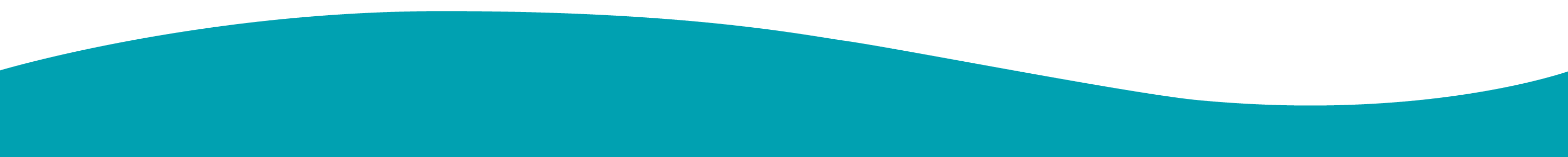 Boost Your Professionalism Through Better Writing
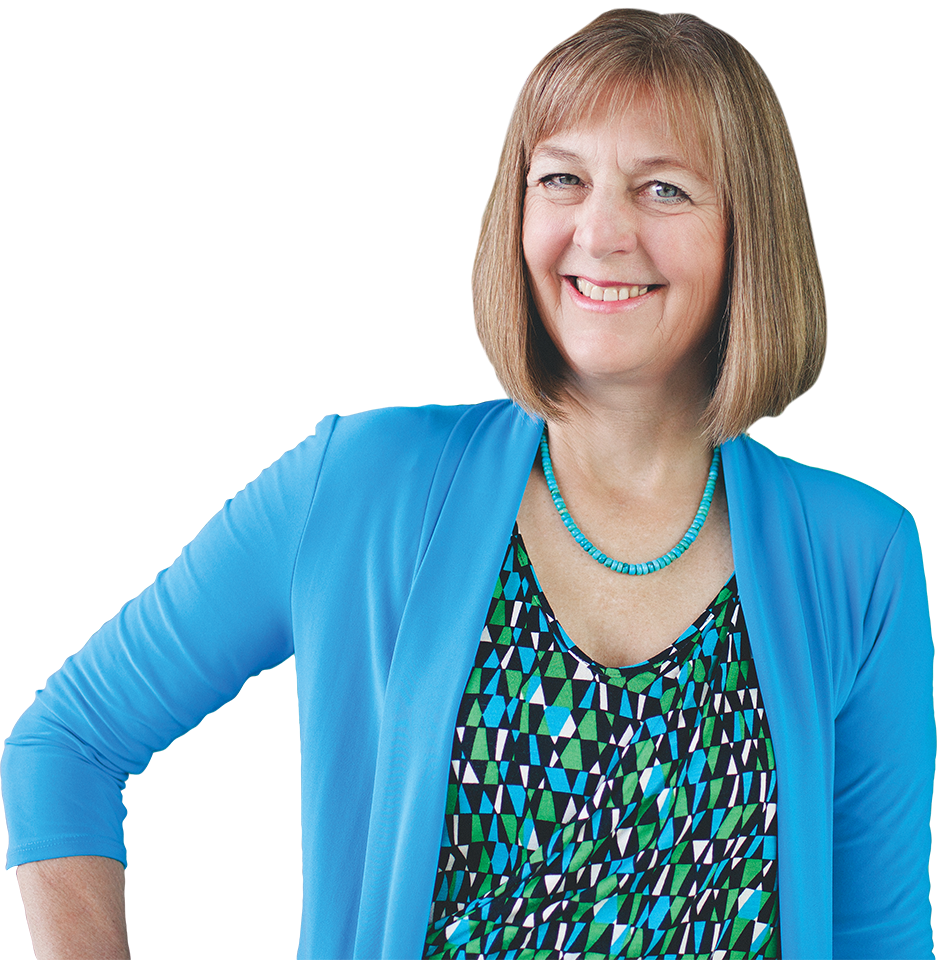 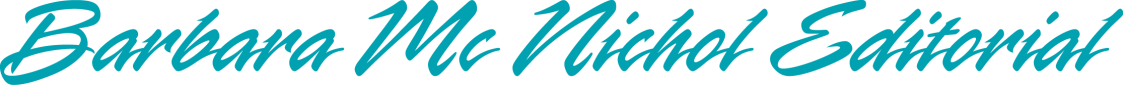 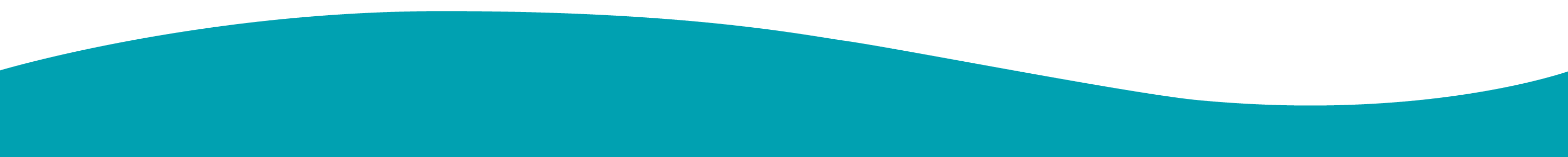 Whack Wordiness
Word Clutter: 
“the leeches that infest the pond of prose, sucking the blood out of words.”    
–  Strunk & White, The Elements of Style
[Speaker Notes: Whack wordiness is a term I’ve coined to help us get rid of word clutter that muddies our writing. What is word clutter? I love this definition from the classic writing book first published in the 30s.]
Whack Extraneous Phrases
It’s all about, the fact of the matter is
Is intended to, is designed to, is meant to
There is, there will be
Is going to
In regard to
My All-time Favorite
The reason why is that
Hint: A simple “because” will suffice
Whack Wobbly Words
Common Wobbly Words
Really (overused, lazy)
 Some (vague, be specific)
 Much (doesn’t add anything)
 Very (overused, be descriptive)
 That (can delete often)
[Speaker Notes: Take out wobbly words like some, much, very, quite a few, that whenever you can. Why does that matter? Because they’re imprecise and just don’t add anything most of the time. In fact, they can diminish the impact of what you want to say. 
 
And let’s face it. You don’t need them to get the meaning across:]
Use “Who” not “That” for a Person
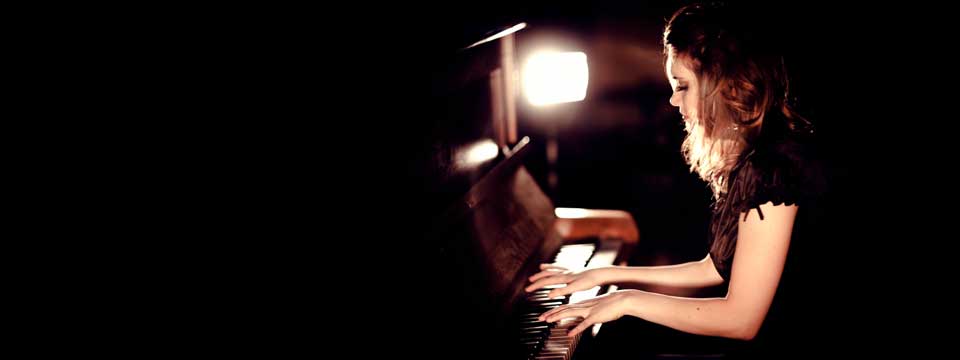 Whack Wordiness by One-Third
Dig out something you wrote and select the longest paragraph.
Count the words in that paragraph and rewrite it, reducing the number by one-third. e.g., 99 words becomes 66 words
[Speaker Notes: If you like the result, keep doing it.]
Your Ultimate Goal
Don’t make your readers work hard (because they won’t)!
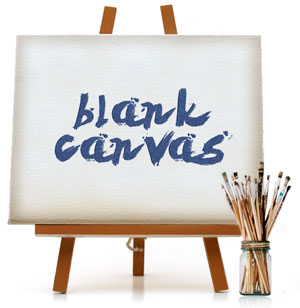 [Speaker Notes: Let’s say you go into your office tomorrow morning and right off the bat, you have to write that email to get an important project moving. You stare at your computer screen like an artist stares at a blank canvas.
 
Here’s what I want for you. I want you to cut the amount of time you spend writing that piece by going through a simple planning process. Not only will it help you say what you intend to convey but it will help you get over that start-up fear that occurs when you’re just not sure. I use this technique a lot when writing articles and blog posts and especially those sensitive emails and proposals.
 
I call this planning process Setting Your Objectives.]
Set Your Objectives
Who: ___________________  (recipient)
What: ___________ (message, takeaway)
Why: _____________ (benefits to reader)
When/Where: ______________ (logistics)
How: ____________ (tone, style, attitude)
Set Your Objectives
Example:
Who: decision-maker in credit card company
What:  request to refund $$
Why: company doesn’t want to lose a customer and mar its reputation
Set Your Objectives
Example:
When: the next payment cycle (state month)
How: tone is businesslike, serious, cooperative but stern, demanding
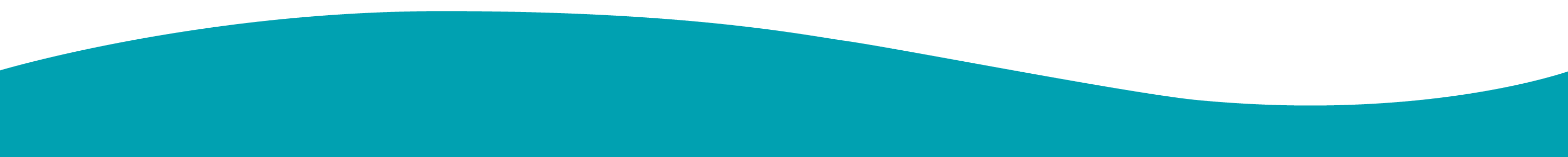 Write down one project in which you think this technique would be useful.
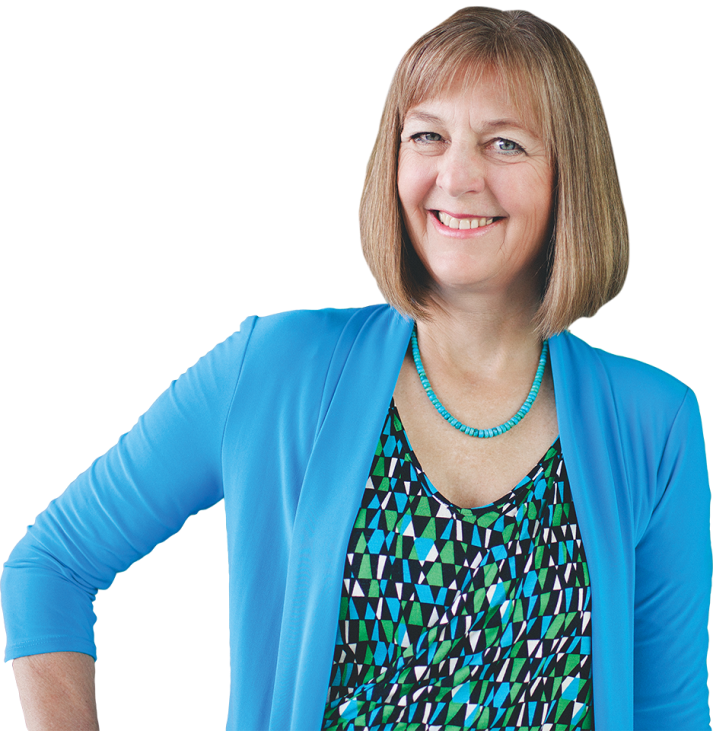 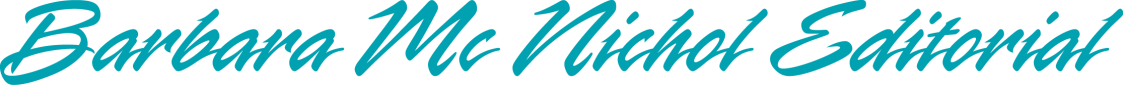 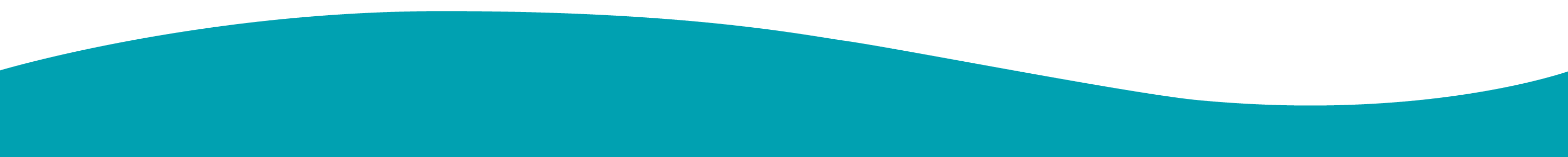 Pursue a Parallel Path
Avoid taking two or more different paths in your writing.
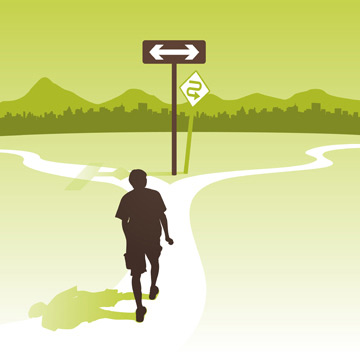 Pursue a Parallel Path
Example: 
His attitude makes a difference in changing, succeeding, and when he wants to move on.
Pursue a Parallel Path
Better: 
His attitude makes a difference in changing, succeeding, and moving on.
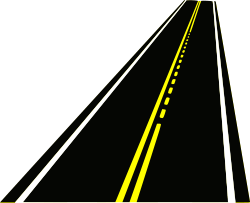 Pursue a Parallel Path
Example: 
We created a new presentation, client delivery is the next step planned, and we need feedback so we’ll do some brainstorming.
Pursue a Parallel Path
Example: 
We created a new presentation, planned to deliver it, and brainstormed ways to receive feedback.
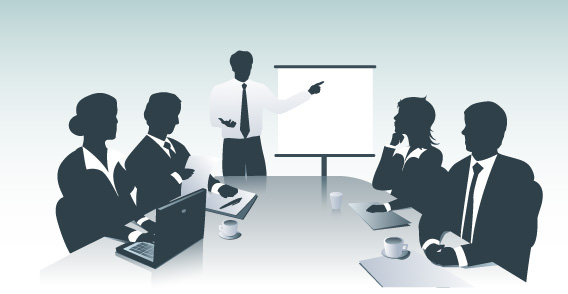 Pursue a Parallel Path
Non-parallel bullet points:
Single space between sentences
Change any straight quotes to curly quotes
Ending period goes inside quotation mark
Subheads if appropriate
Bullet points indented 5 spaces
Pursue a Parallel Path
Parallel bullet points: 
Use a single space between sentences
Change any straight quotes to curly quotes
Put ending period inside quotation mark
Add subheads if appropriate
Indent bullet points 5 spaces
Punctuate and Proofread with Fresh Eyes
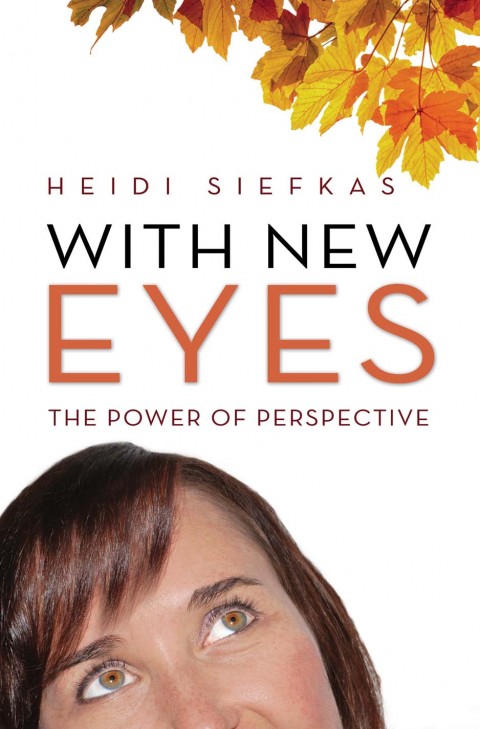 Punctuation Craziness
Punctuation Quiz
Punctuate this:
Before its time for lunch; take care of the recently-sent emails.
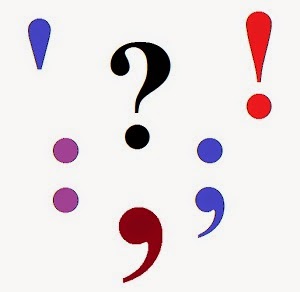 Punctuation Quiz
Answer:
Before it’s time for lunch, take care of the recently sent emails.
Punctuation Quiz
Punctuate this:
The buildings interior was remodeled however the façade wasnt changed.
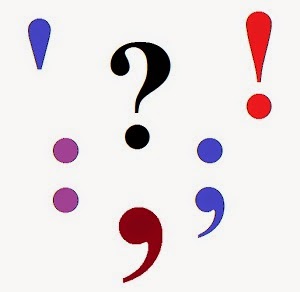 Punctuation Quiz
Answer:
The building’s interior was remodeled; however, the façade wasn’t changed.
Proofread with Fresh Eyes
Reread what you wrote at least t_____ times.
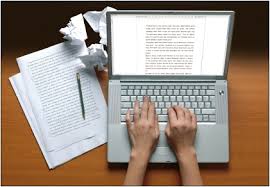 [Speaker Notes: You might say a lot of problems with written communication can be cured by proofreading. But what does proofreading really mean? What can you do to proofread better? Help to fill in the blanks.]
Proofread with Fresh Eyes
Reread what you wrote three times.
Ten or twenty is great, too.
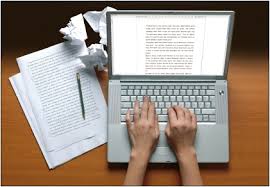 [Speaker Notes: You might say a lot of problems with written communication can be cured by proofreading. But what does proofreading really mean? What can you do to proofread better? Help to fill in the blanks.]
Proofread with Fresh Eyes
Have at least t____ other people read it.
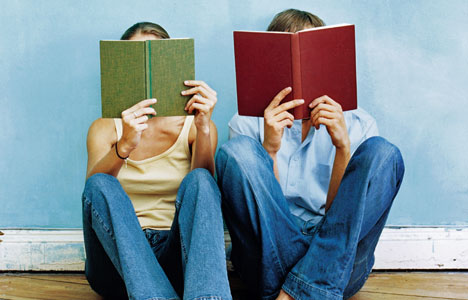 [Speaker Notes: You might say a lot of problems with written communication can be cured by proofreading. But what does proofreading really mean? What can you do to proofread better? Help to fill in the blanks.]
Proofread with Fresh Eyes
Have at least two other people read it.
Or three or more.
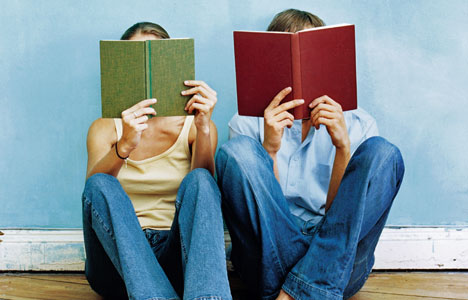 [Speaker Notes: You might say a lot of problems with written communication can be cured by proofreading. But what does proofreading really mean? What can you do to proofread better? Help to fill in the blanks.]
Proofread with Fresh Eyes
Reread ONLY after you have let it sit for t_____ to t_______ minutes.
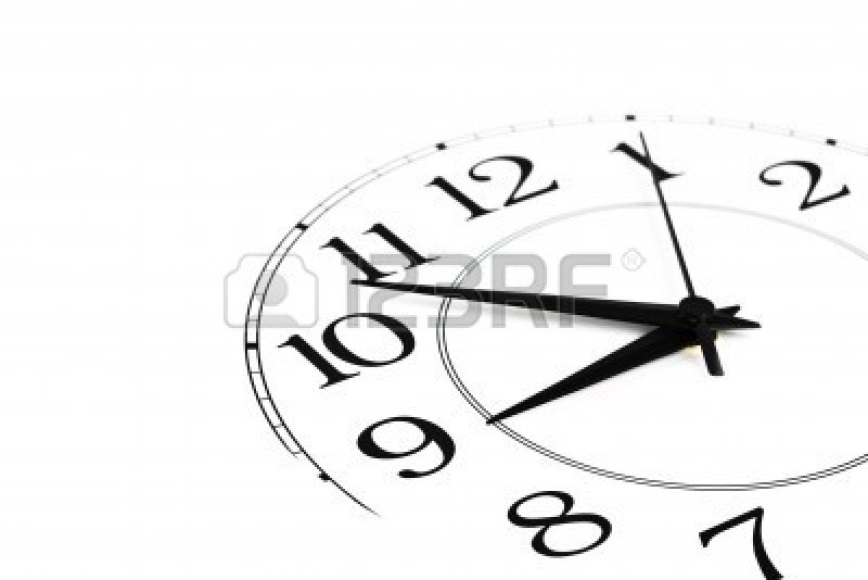 [Speaker Notes: You might say a lot of problems with written communication can be cured by proofreading. But what does proofreading really mean? What can you do to proofread better? Help to fill in the blanks.]
Proofread with Fresh Eyes
Reread ONLY after you have let it sit for ten to twenty minutes.
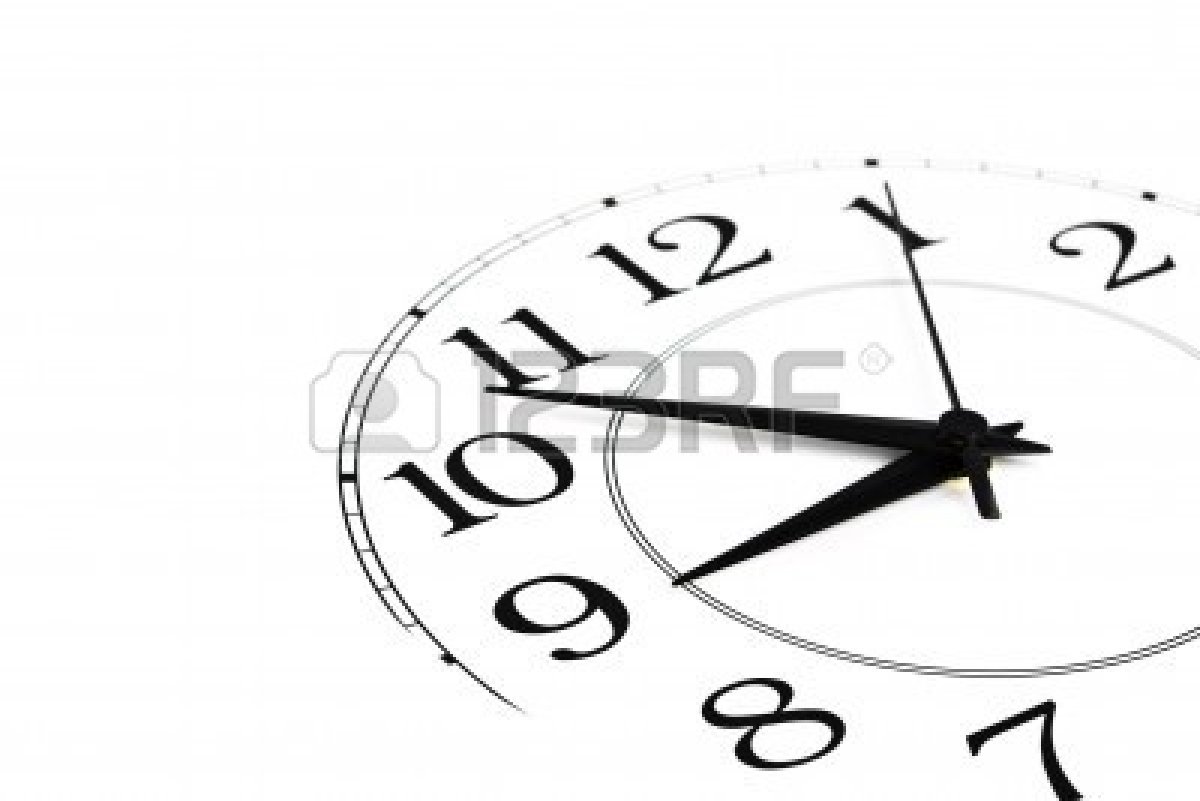 Match the Word to the Meaning
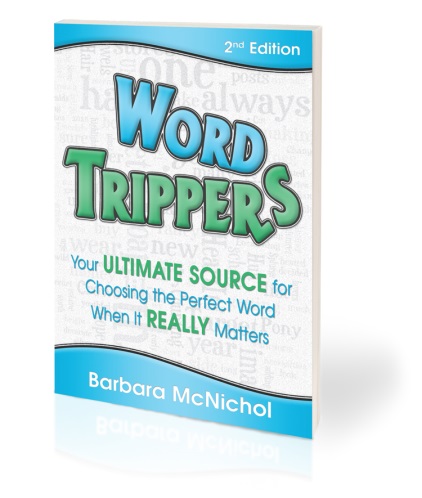 [Speaker Notes: Do you write “further” when you mean “farther” or “accept” instead of “except”? In these days of texting and Twitter, why care about getting these words correct? Mostly, you don’t want to embarrass yourself or confuse your reader. Plus it gets in the way of saying exactly what you mean to convey. 
 
In my Wordshop, attendees  select a WT from a list of from my book and make up a sentence using both words in one sentence. They get the fun of doing what I do for my ezine called Word Tripper of the Week. We won’t do that today, but I do want to draw your attention to three common WT.]
Word Tripper
Advice, advise – “Advice” is a noun; “advise” is a verb. “The advice you receive is only as good as the people who advise you.”
To remember the difference, think of the word “ice,” which is a thing (a noun) and not an action (a verb).
[Speaker Notes: Common mistake is… mini-commercial here]
Word Tripper
Number, amount – You’ve likely heard people say, “Consider the amount of stores or the amount of muffins, etc.” In these phrases, the word “number” should be used instead of “amount.”
Hint: If you can quantify or count the objects, use “number,” not “amount.” Therefore, the correct phrases are “Consider the number of stores, the number of muffins, etc.”
[Speaker Notes: Common mistake is…]
Word Tripper
That, which – Use “that” when the phrase that follows is essential to the meaning of the sentence. 
“We provide guides that serve as an alternative to our programs.”
Use “which” when the phrase gives information but isn’t critical to understanding the sentence. 
“The self-teaching guides, which complement services we offer, provide an alternative to our programs.”
[Speaker Notes: Common mistake is… mini-commercial here]
NEW! Word Tripper Tips
A subscription program from ODI for $99/year
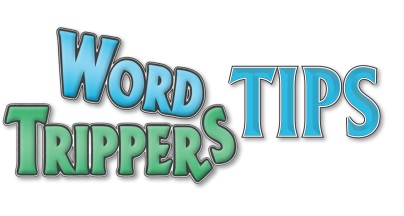 Word Tripper Tips
Keeps you “in the know” 
Builds your confidence 
Increases respect and self-assurance
Boosts your reputation for competence
Shines a light on what you didn't know you didn’t know. 
Word Tripper Tips
Word Tripper of the Week (+ audio)
One a week for 52 weeks
Word Trippers eBook
390+ Word Trippers
Webinar on techniques for better writing
Quarterly bonuses with writing tools
Crossword puzzles and more!
Word Tripper Tips
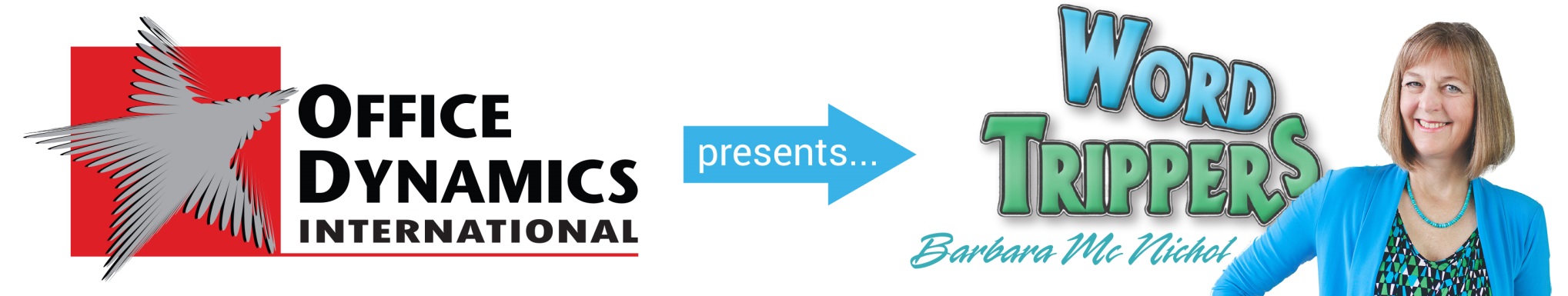 Subscribe to Word Trippers Tips  at www.WordTrippers.com/odi
[Speaker Notes: Good communication is the cornerstone of effective interpersonal relationships both inside and outside of the workplace. 

In the workplace, communication is at the heart of effective teams and high performance organizations.  In fact, workers send and receive about 1800 messages from day to day via telephone, email, faxes, papers and face to face communication. (Study using Fortune 100 companies.) 

Subscribers to the Harvard Business Review rated the ablity to communicate “the most important fact in making an executive promotable.”]